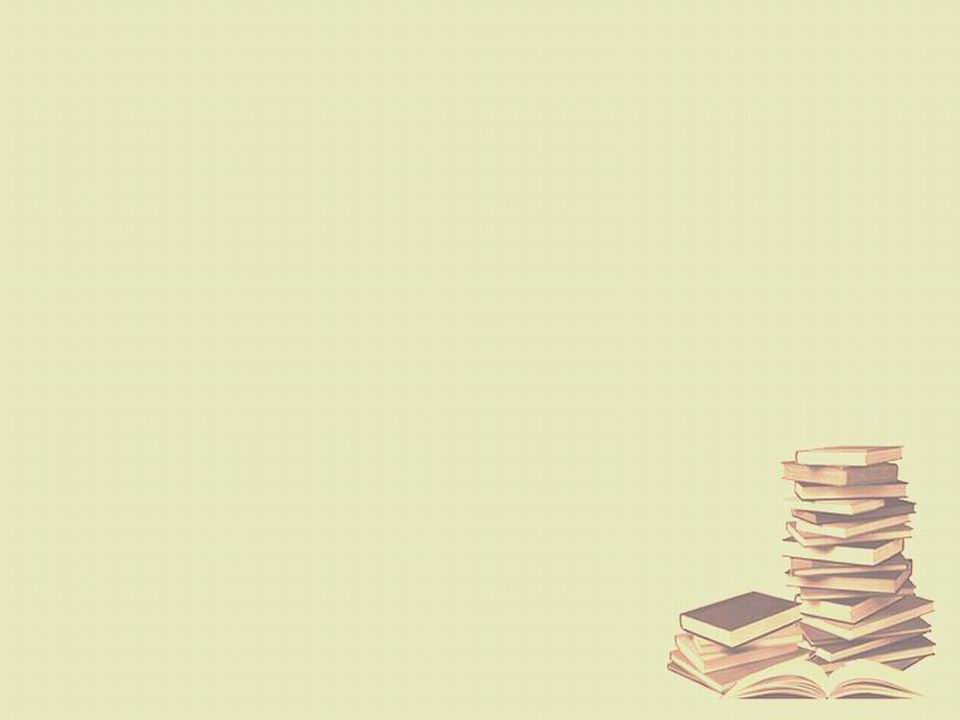 Как устроен организм человека
Презентация к уроку
По Умк «Перспективная начальная школа»
4 класс
Окружающий мир
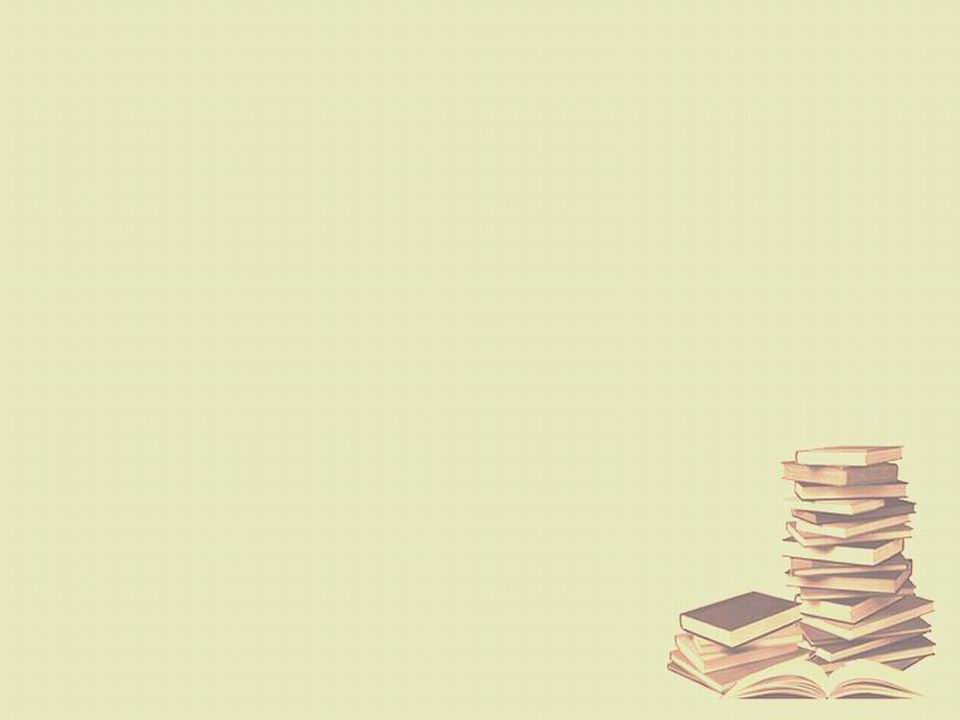 Внутренние органы человека
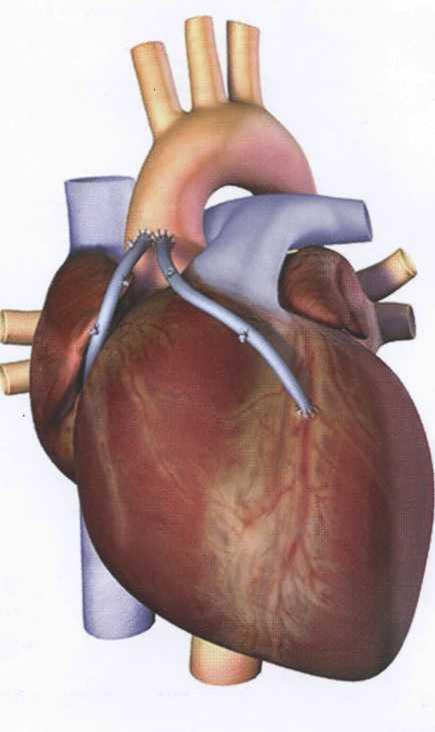 сердце
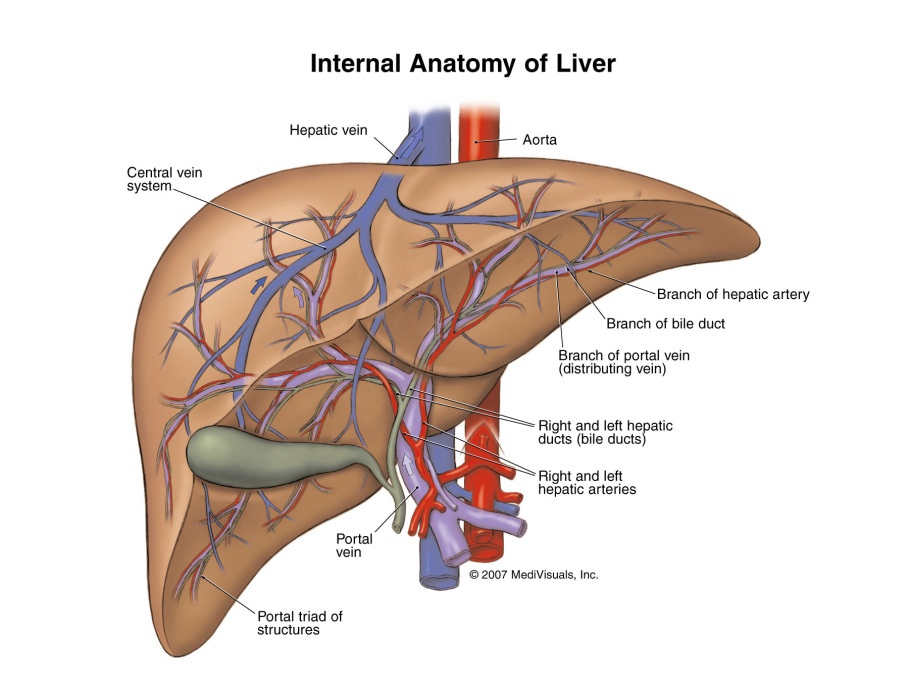 печень
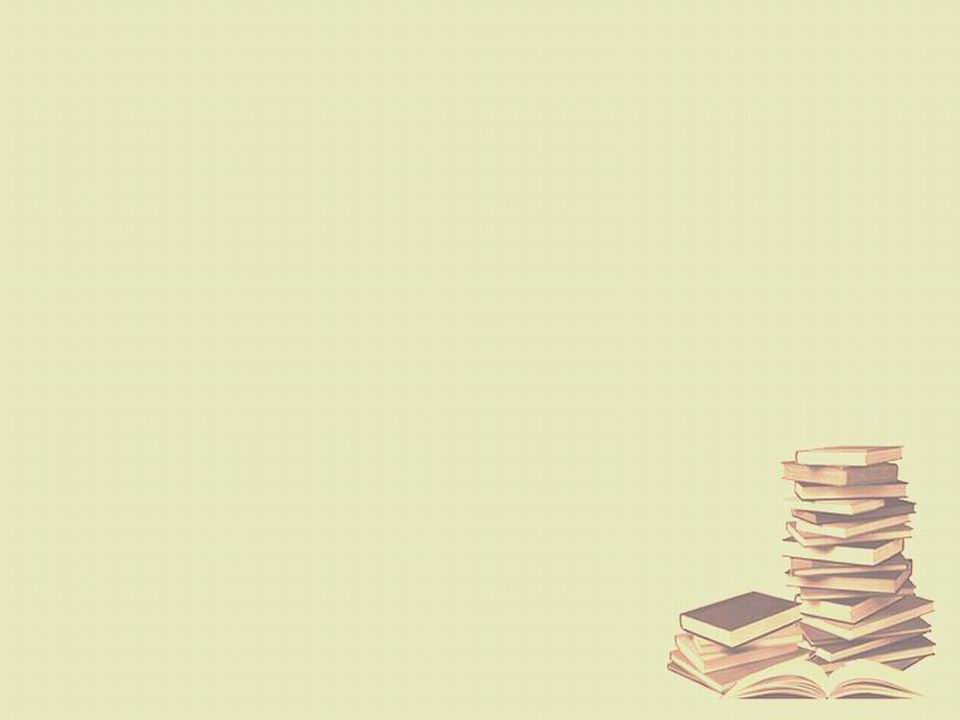 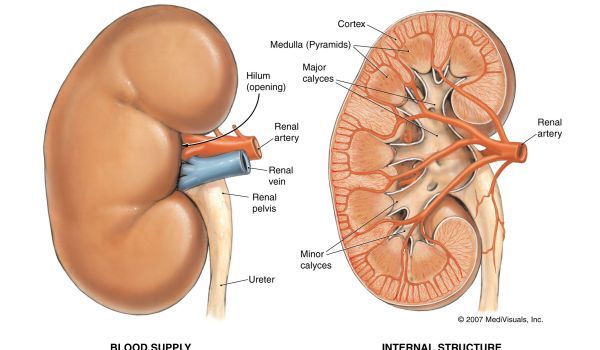 почки
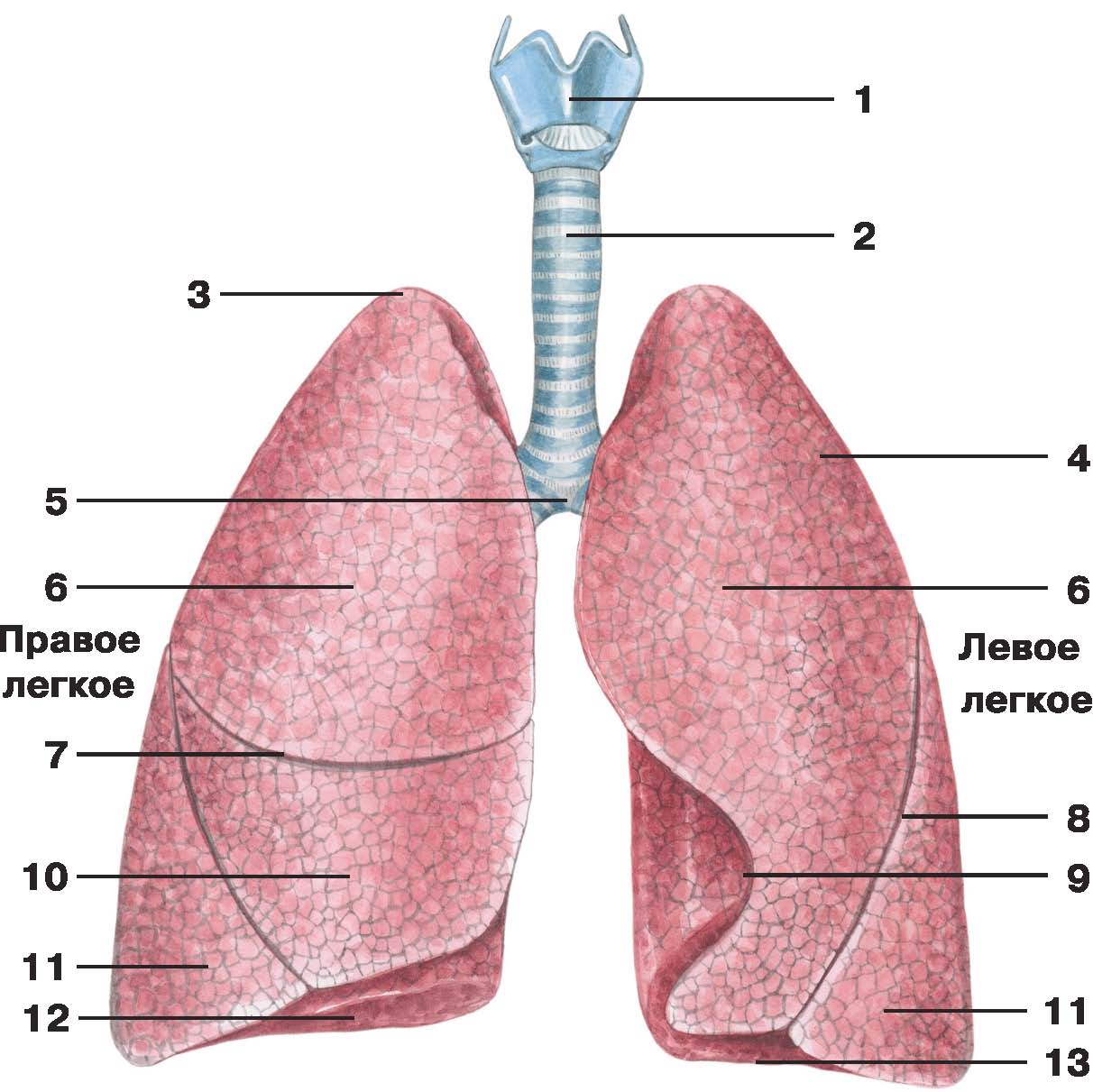 легкие
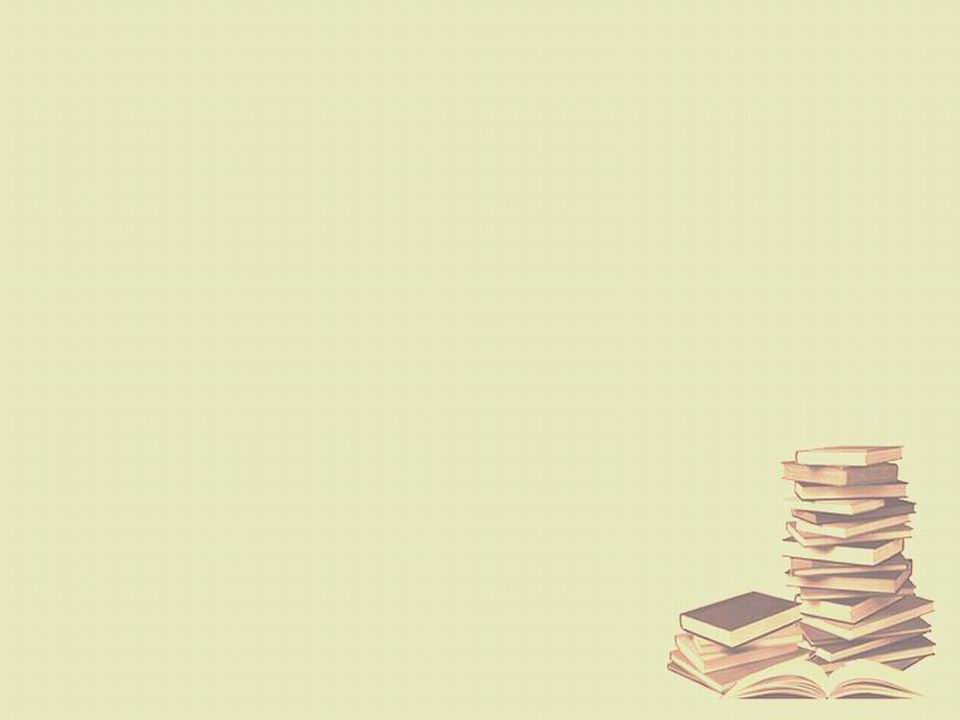 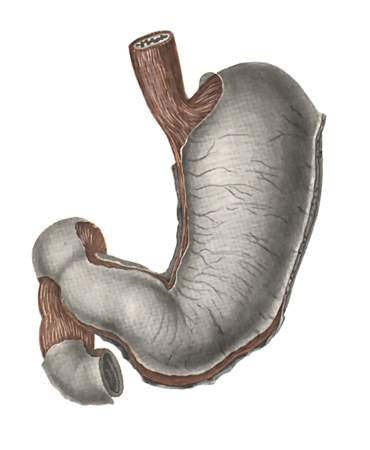 желудок
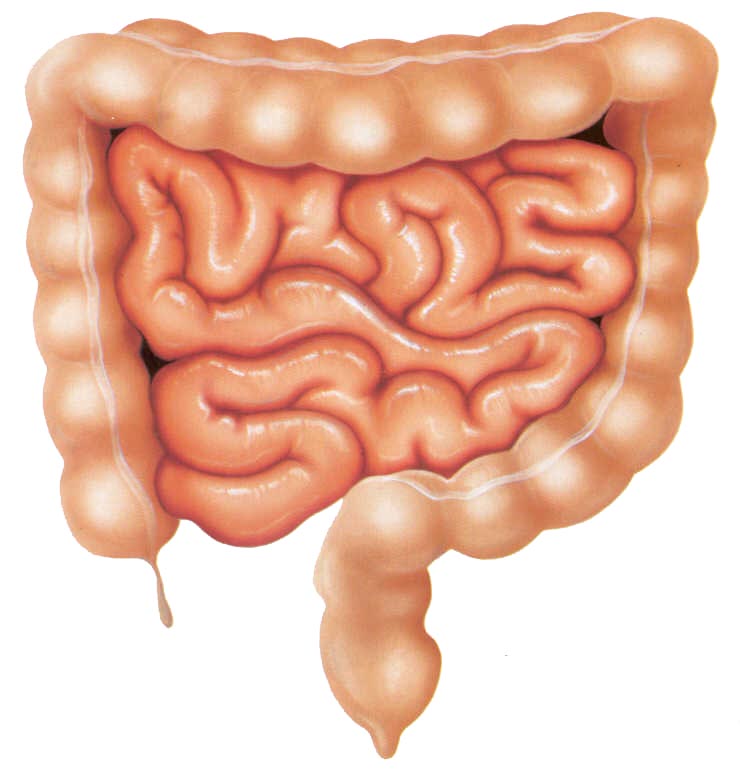 кишечник
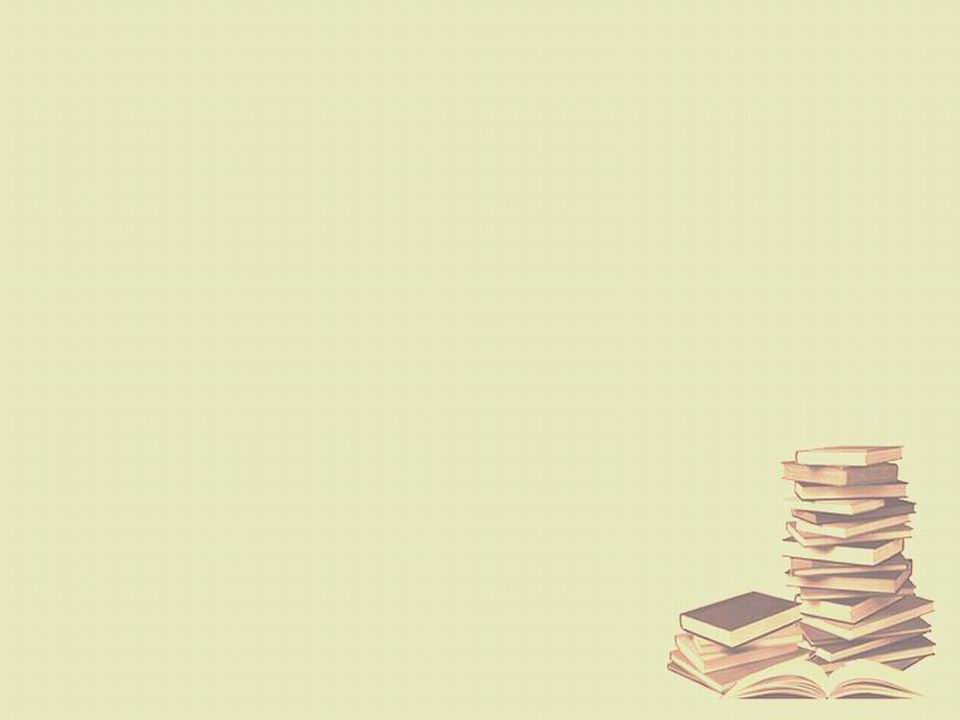 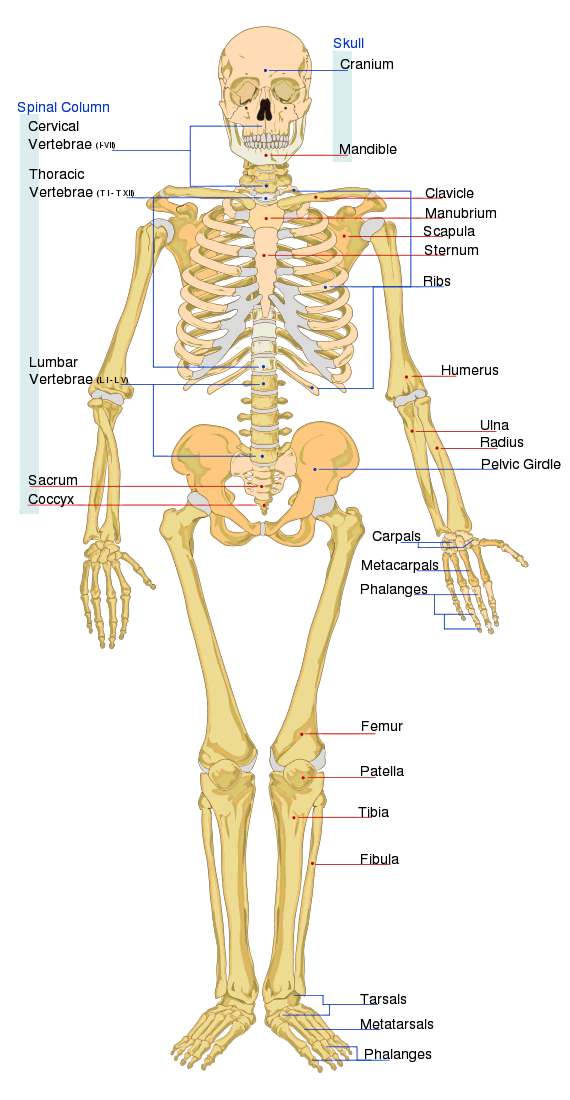 Системы органов
Костная система
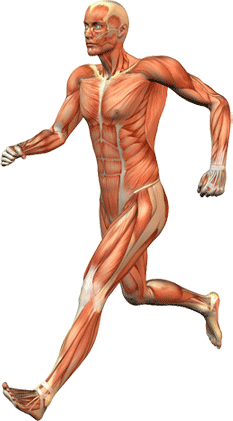 Мышечная система
Опорно-двигательный аппарат
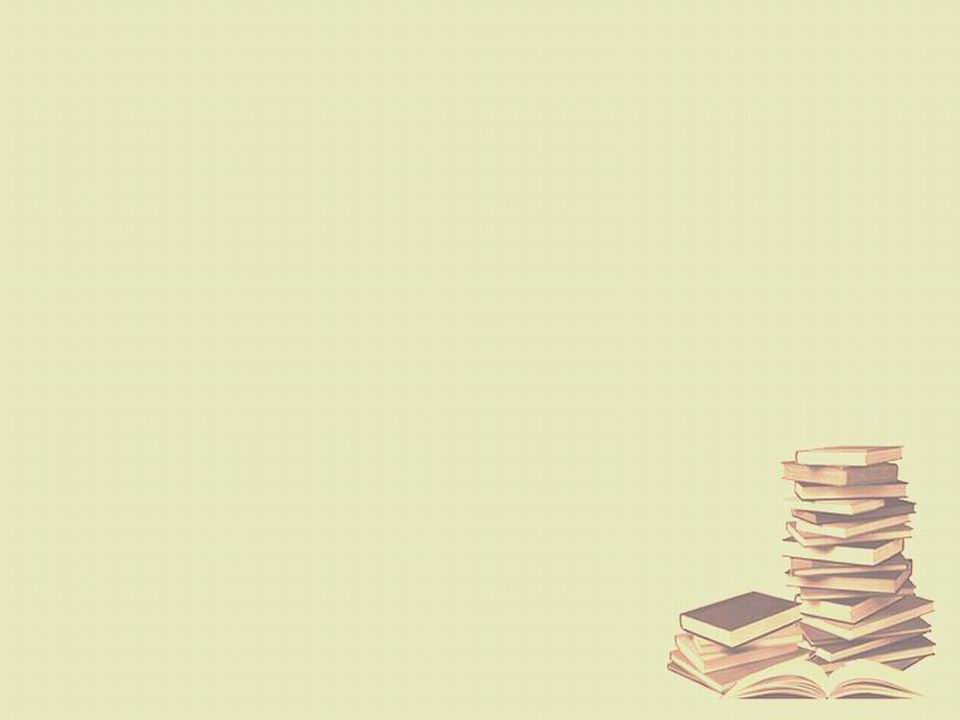 Система пищеварения
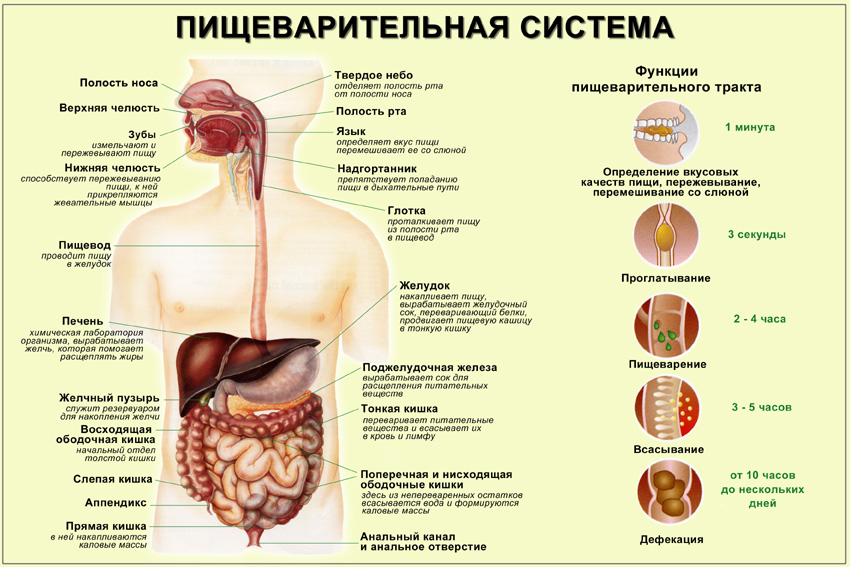 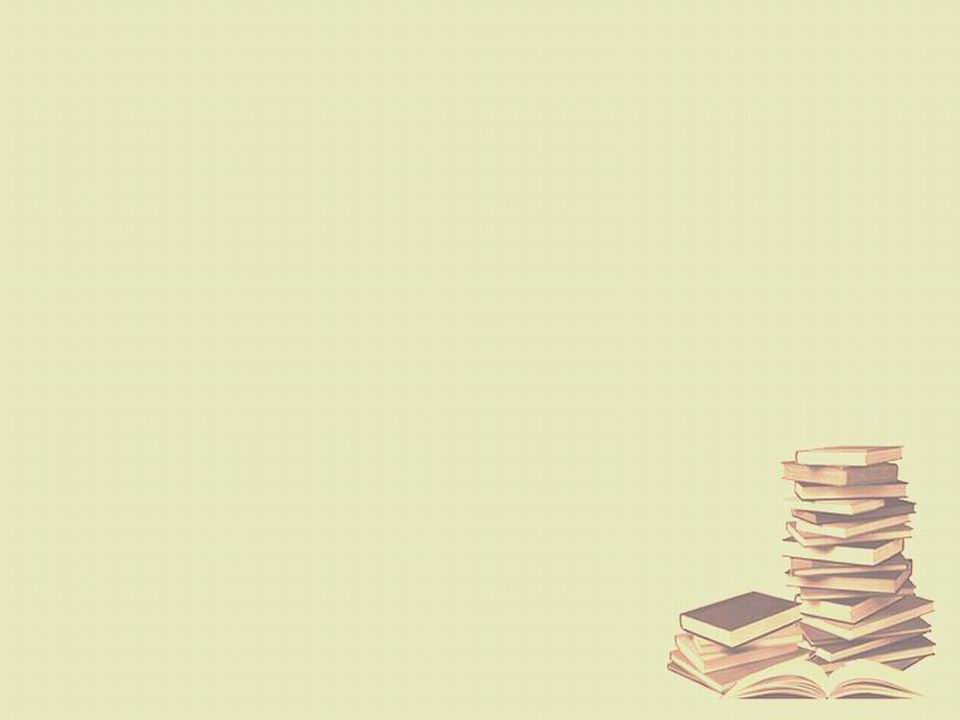 Система дыхания
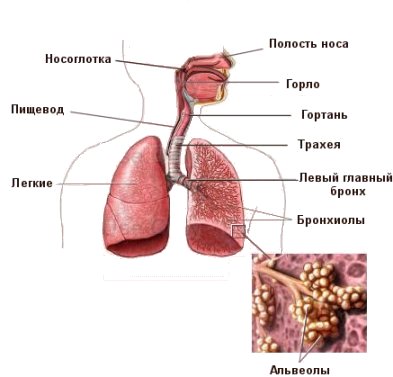 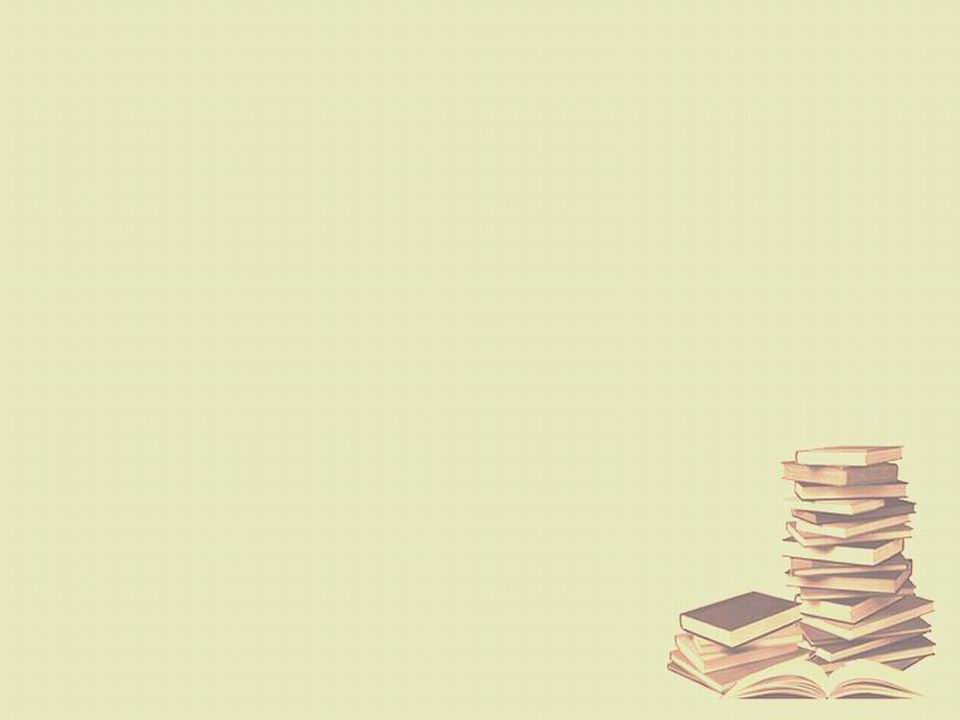 Система кровообращения
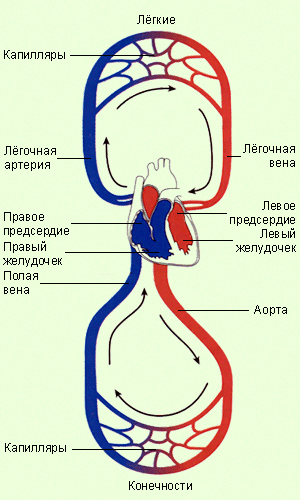 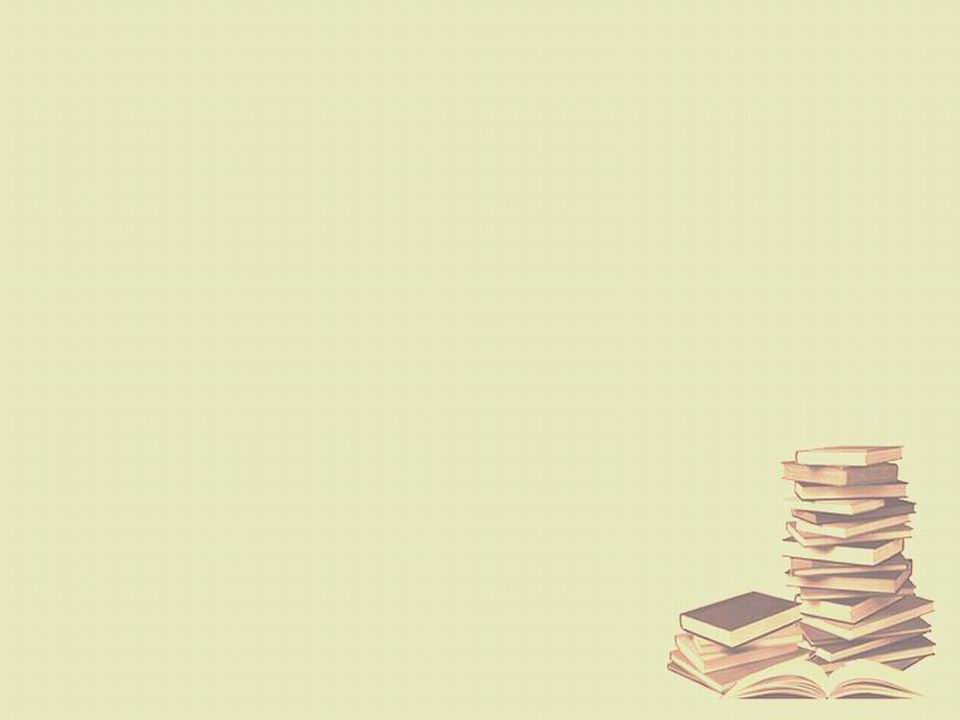 Мочевая система
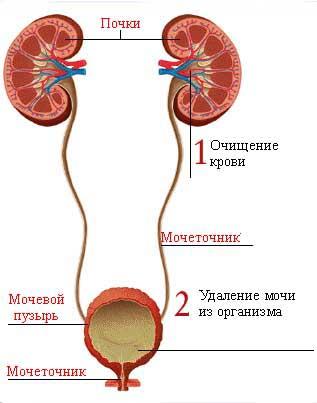 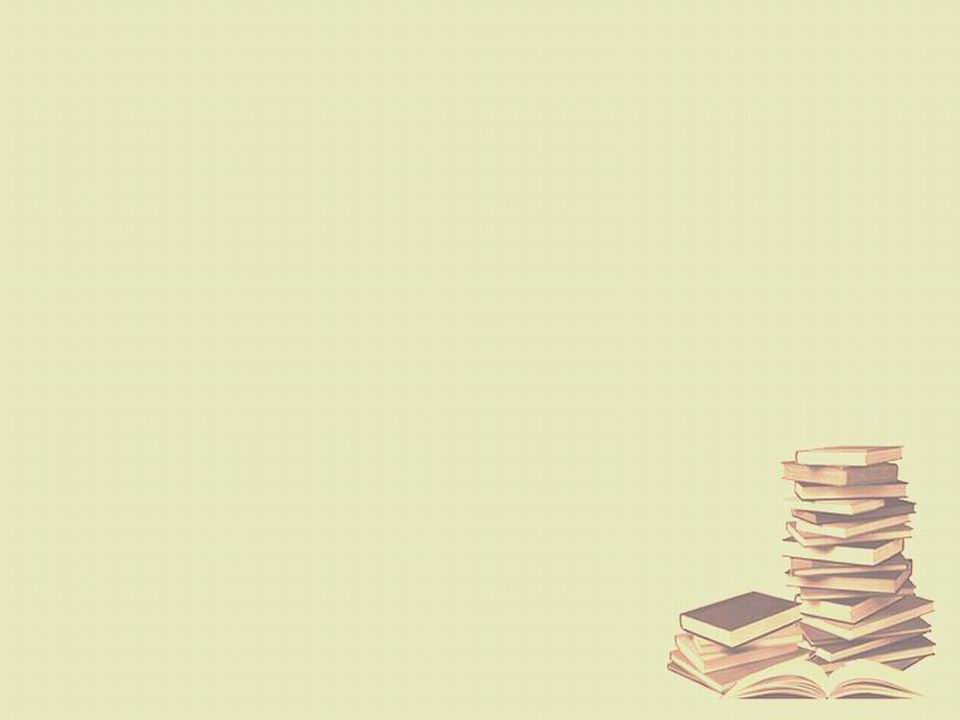 Нервная система
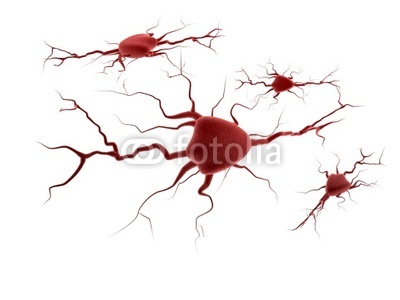 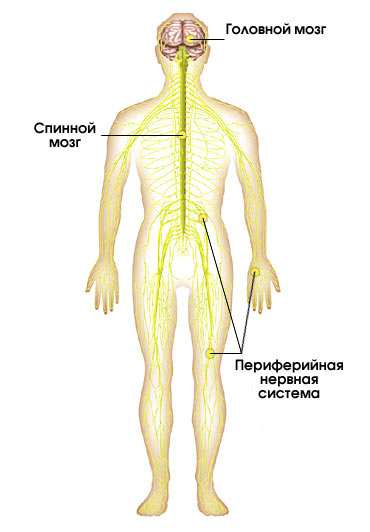 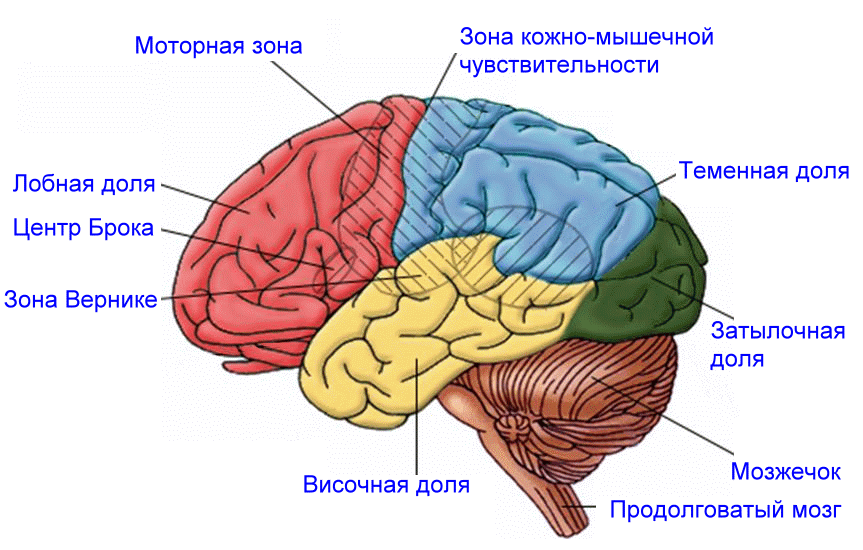 Из чего состоит наш организм?
Организм – это самостоятельная страна
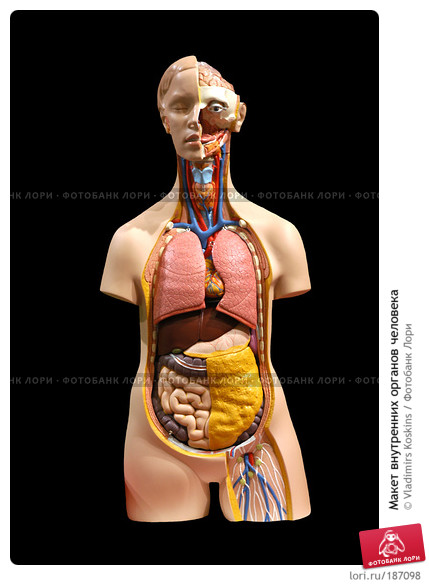 Клетки - жители
Кровеносные сосуды - дороги
Органы - города
МОЗГ - ПРАВИТЕЛЬСТВО
Проверь себя.
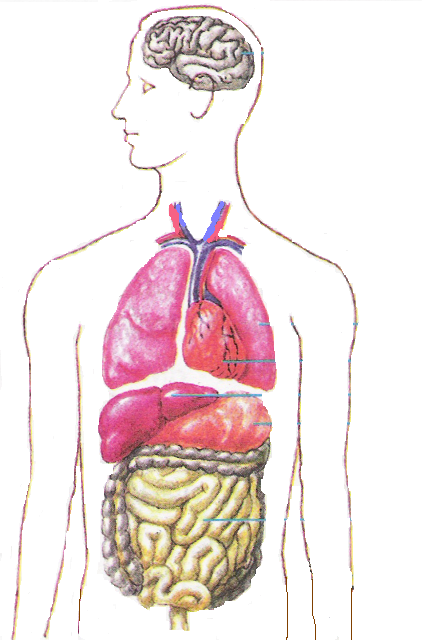 Головной мозг
Лёгкие
Сердце
Печень
Желудок
Кишечник
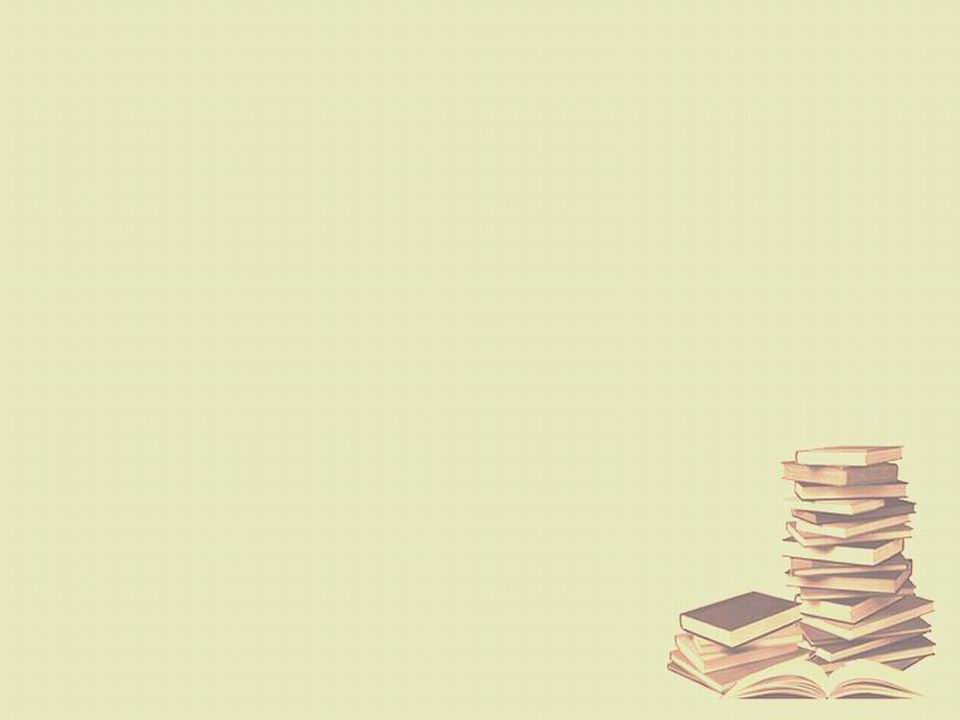 Что такое система органов?
Какие системы работают в организме человека?
Почему головной мозг называют правительством ?
Автор презентации
учитель начальных классов
Сухорукова Надежда Анатольевна
МБОУ ООШ №3
Алтайский край
Город Алейск
Персональный сайт:
"http://www.nsportal.ru/sukhorukova-nadezhda-anatolevna"